Canberra Old Oak Surgery
PATIENT PARTICIPATION GROUP (PPG)
Thursday 13nd October 2022 
Time 13:00pm
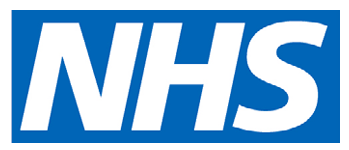 Introduction
Welcome to Canberra Old Oak Surgery’s PPG Meeting 

It is very important that we continue to have these meetings to give patients and practice staff the opportunity to meet and discuss topics of mutual interest with patients.

Please remember that this meeting is not about complaints or personal issues. 

To provide a means for patients to become more involved and make suggestions about the healthcare services they receive.
Canberra Old Oak Surgery’s Team
Canberra’s Vision
Improve access to patients with better telephone access, a range of appointment types, and great communication

Engage with patients about their health and the services we provide in order to improve health proactively 

Optimise the management of Long term conditions

Work in a multidisciplinary team to ensure the best care 

Work closely with CCG (Clinical Commissioning Group)  and PCN (Primary Care network) and Community to offer the best service possible
What is a PPG A Patient Participation Group (PPG) is a group of patients, carers andGP practice staff who meet to discuss practice issues and patientexperience to improve the service.
PPG for Practice
PPG for Patients
Develops a partnerships with patients 

Support health awareness and patient education 

Listen to patients feedback
Patients to be more involved and make suggestions about the healthcare they receive could be improved

Feedback on patient experience to help improve the service
GP Patient Survey
The GP Patient Survey is an independent survey run by Ipsos Mori on behalf of NHS England. 859 surveys was sent to Canberra Old Oak Patients and only 103 surveys were sent back.
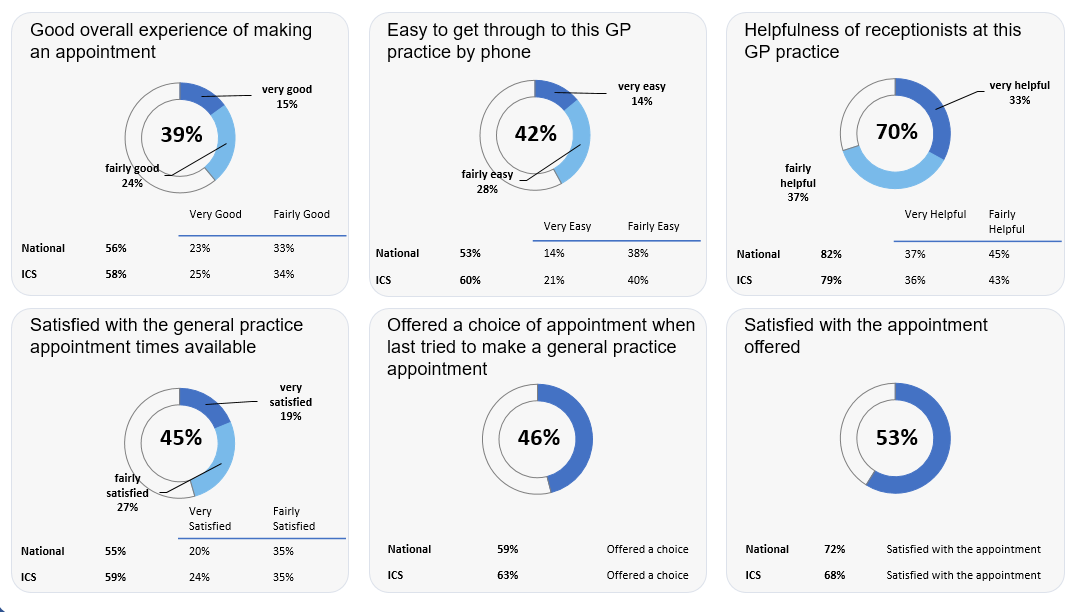 GP Patient Survey
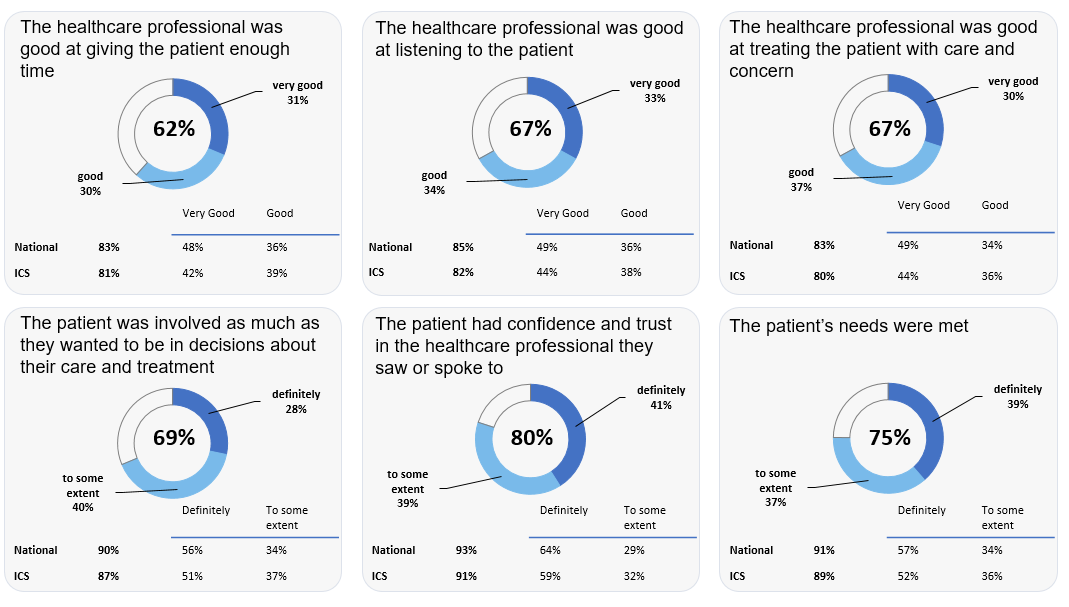 You Said / We Did
You said : You needed more access and variety of choices for appointments .

We Did : We recruited two full time pharmacists, 1 part time pharmacist.
In addition, we are able to book Face to face and telephone appointment Monday to Friday (18:00-20:00) and Saturday( 09:00-20:00) and Sunday ( 0800 – 1400 )

You said : You find it hard to get through on the phone and didn’t find our receptionist friendly 

We Did : We recruited two new receptionists .
We regularly monitor calls queues to ensure we are picking up phones in a timely manner .
We arranged customer service refresher training for all our staff
You Said / We Did
You said : your health professional did not listen to your concerns and did not involve you in the treatment plan 
We Did : Your feedback was discussed with our clinical team who reflected on their consultation and our Regional Medical Director has been sharing tips on how to improve the consultation experience for our patients
Covid 19 Booster
Covid 19 boosters are now available from most local pharmacies. The autumn booster jab is being offered to those at high risk of the complications of COVID-19 infection, who may have not been boosted for a few months.
You can book this via the NHS England website. Alternatively, you can call 119 and they will be able to book you. A member of the reception staff from Canberra will be able to help with further questions if needed. 

The nearest Pharmacist that provide the booster are:

Hamlins Vaccination Hub 
Greenlight Pharmacy 
Marcus Jones 
Winwood Chemist
Influenza (Flu Jabs)
The practice has started to offer flu jabs for the following patients:

Are 50 and over (including those who will be 50 by 31 March 2023)
Have certain health conditions
Are pregnant
Are in long-stay residential care
Receive a carer's allowance, or are the main carer for an older or disabled person who may be at risk if you get sick
Live with someone who is more likely to get a severe infection due to a weakened immune system, such as someone living with HIV, someone who has had a transplant, or is having certain treatments for cancer, lupus or rheumatoid arthritis

If you would still like to have the flu jab please contact your local pharmacy who might charge you a fee.
Lifestyle advice event
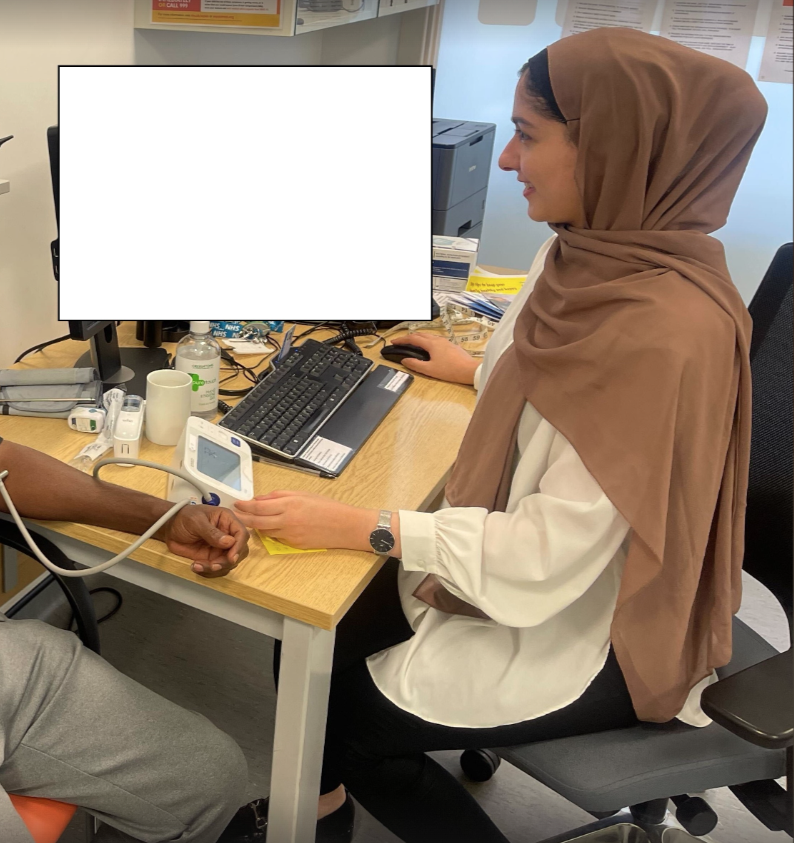 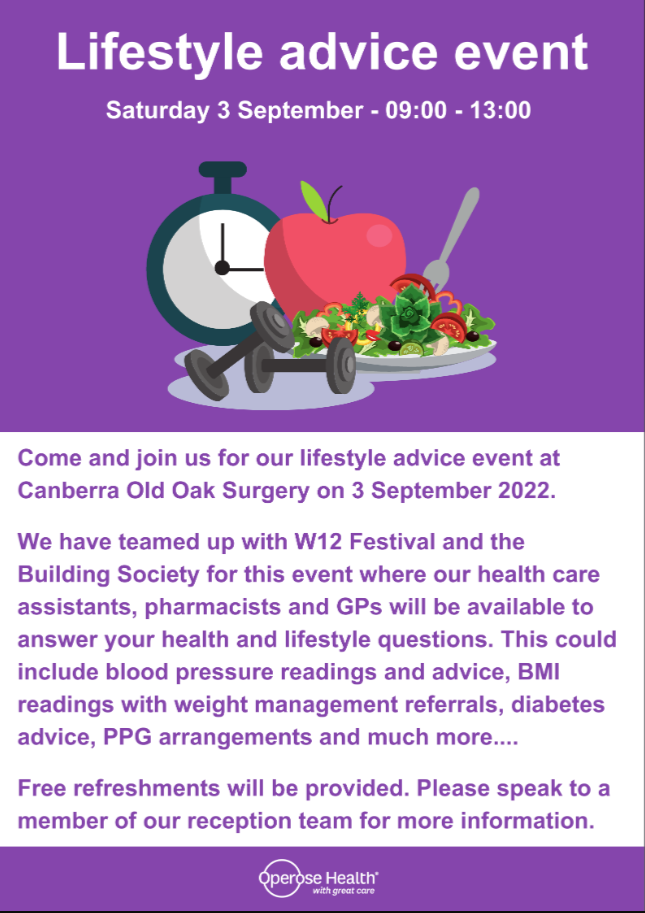 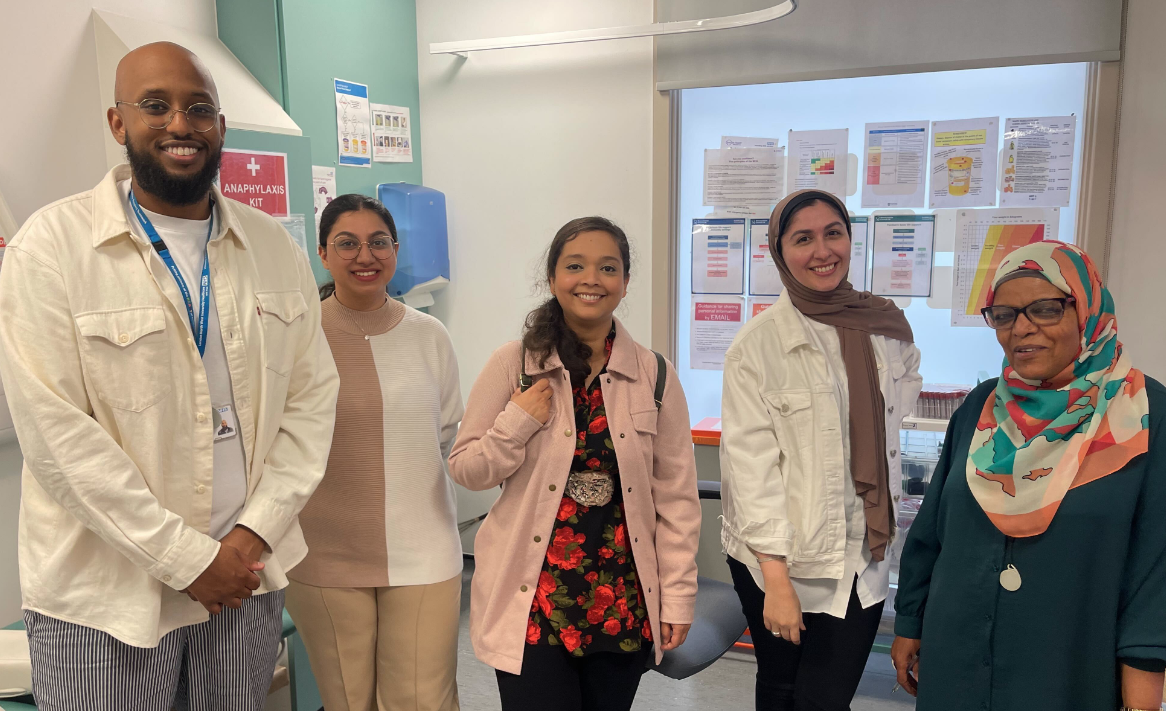 DR IQ Orientation Day
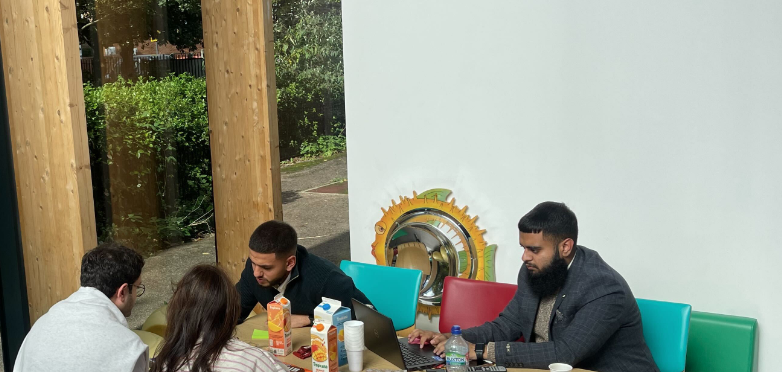 Helped patients get registered on DR IQ and showing others how to make the best use of DriQ
Feedback from patients:
More Languages on the app to make it accessible
Ability to book appointments directly on DriQ.
View their medical records on DriQ
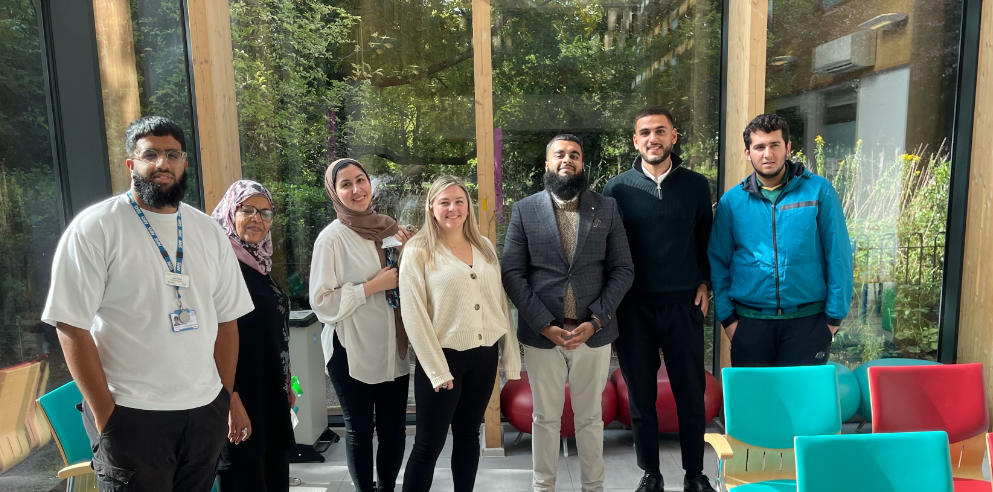 Women’s Health / Cervical Cancer Screening  Awareness Week
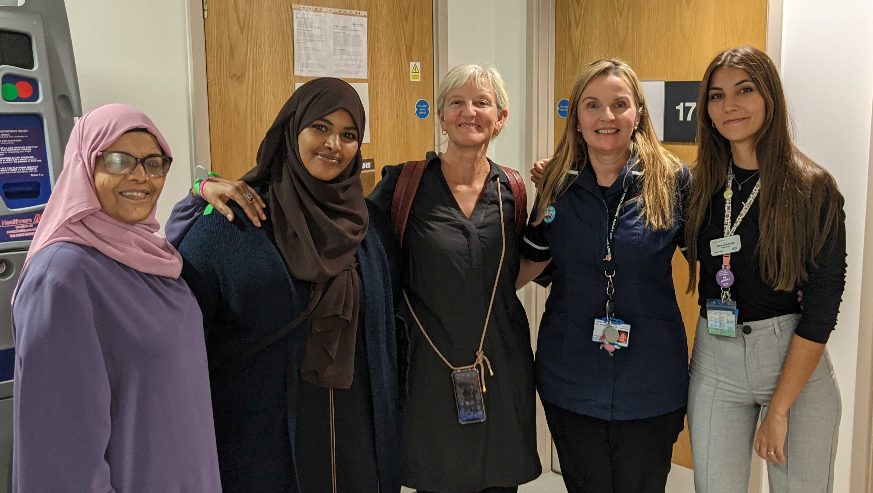 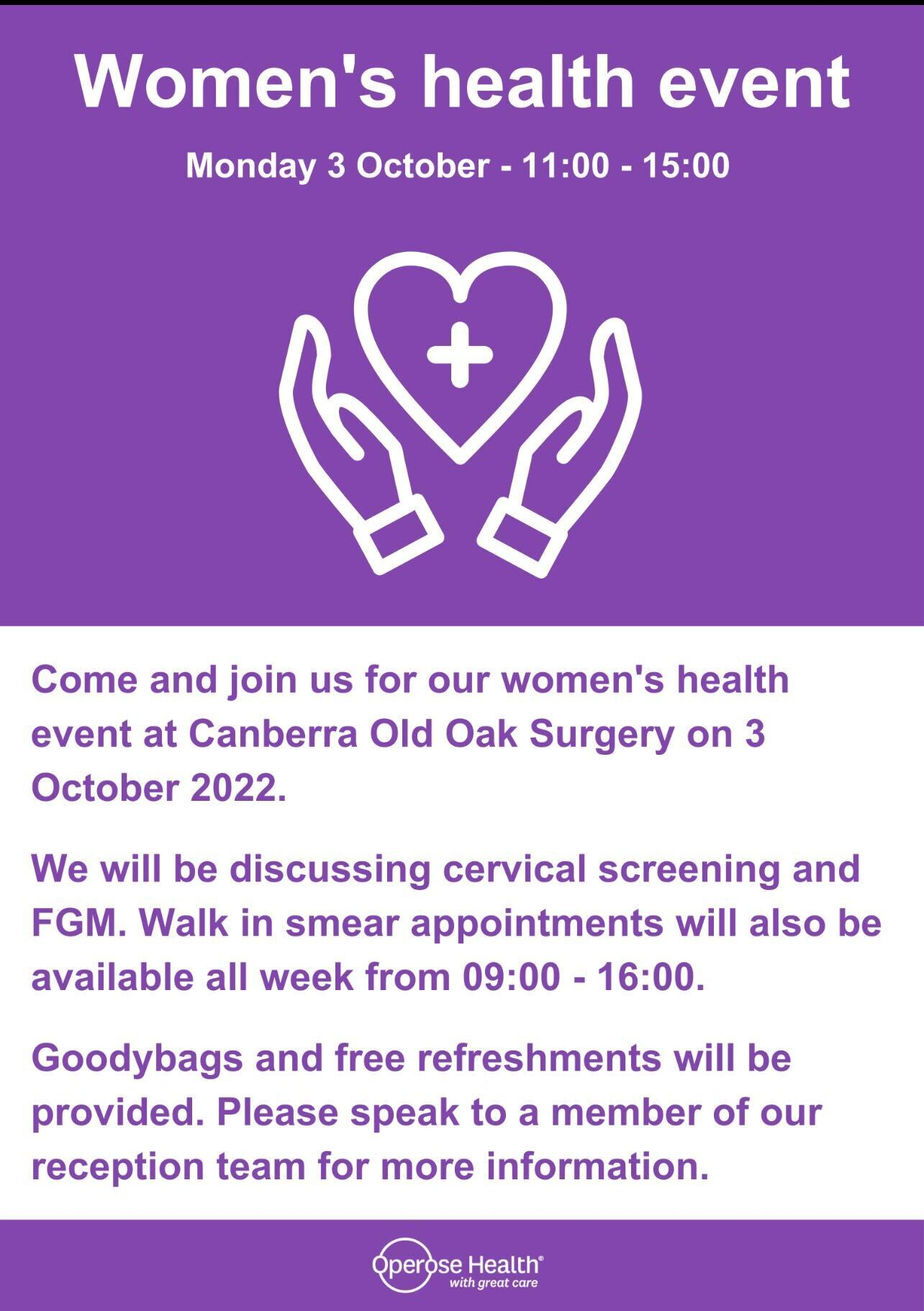 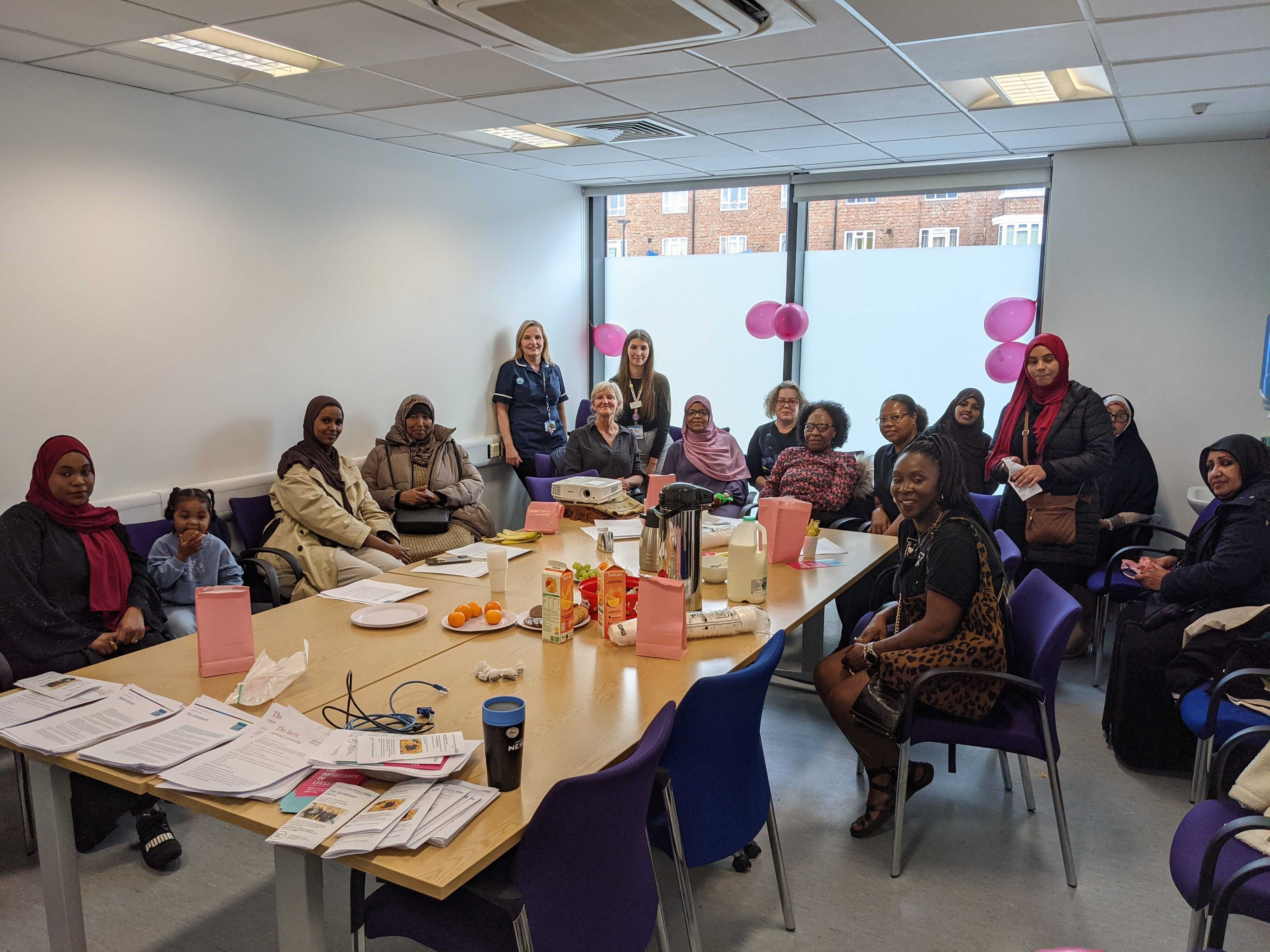 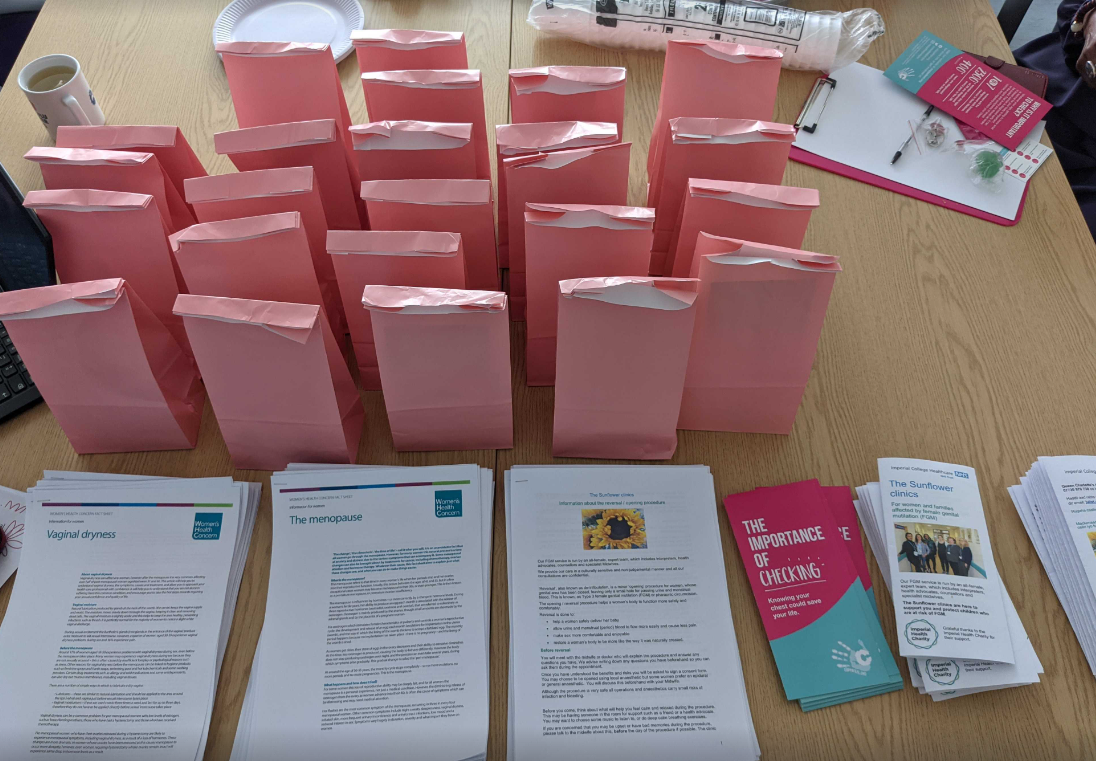 Future Events
We will be holding future events as seen by the success of our past events , the following event will be planning to hold before the next PPG meeting are:

Community Walks ( every Thursday / Friday at 1230 ) 
DR IQ Training sessions 
New Diabetes Diagnosis sessions
Questions
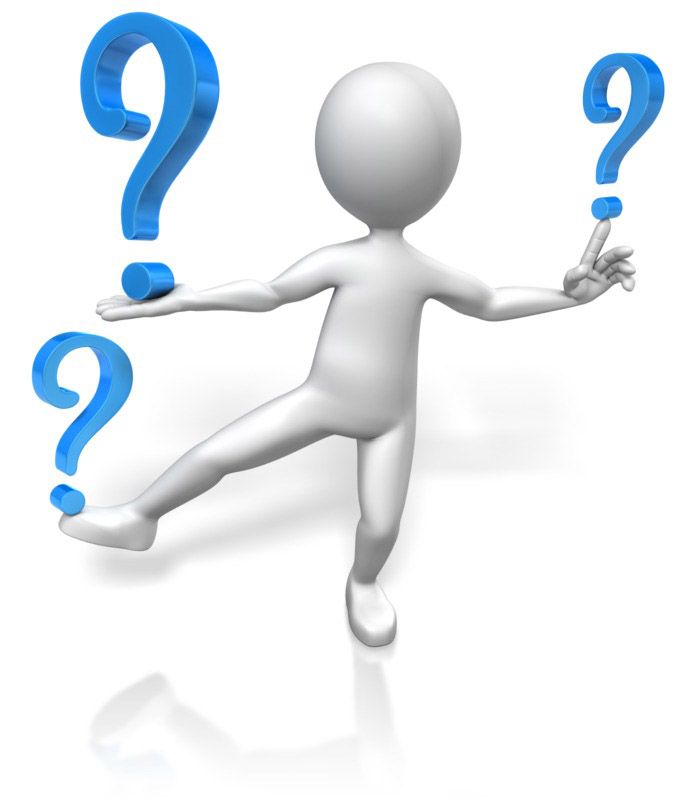